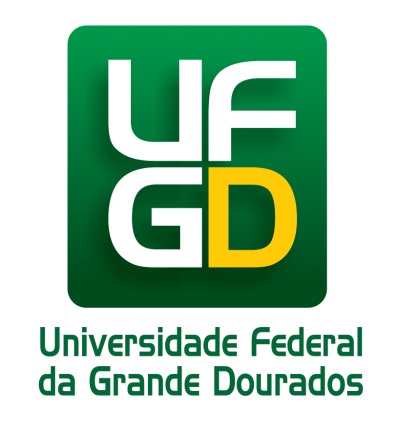 Indicadores da
Indicadores da UFGDCoordenadoria de Serviços de Biblioteca
Total de Itens do Acervo por ano
Público Visitante
Fonte: Coordenadoria de Serviços de Biblioteca da UFGD. Org. DIPLAN/COPLAN/PROAP.
Indicadores da UFGDCoordenadoria de Serviços de Biblioteca
Público Visitante Mensal
Fonte: Coordenadoria de Serviços de Biblioteca da UFGD. Org. DIPLAN/COPLAN/PROAP.
Indicadores da UFGDCoordenadoria de Serviços de Biblioteca
Aquisição de Livros Compra e Doação
Aquisição de Livros
Aquisição de Livros - Compra - Recursos Gerais
Fonte: Coordenadoria de Serviços de Biblioteca da UFGD. Org. DIPLAN/COPLAN/PROAP.
Indicadores da UFGDCoordenadoria de Serviços de Biblioteca
Itens do Acervo
Consultas Livros
Fonte: Coordenadoria de Serviços de Biblioteca da UFGD. Org. DIPLAN/COPLAN/PROAP.
Indicadores da UFGDCoordenadoria de Serviços de Biblioteca
Total de Empréstimo - Livros
Total de Empréstimo- Periódicos
Fonte: Coordenadoria de Serviços de Biblioteca da UFGD. Org. DIPLAN/COPLAN/PROAP.
Indicadores da UFGDCoordenadoria de Serviços de Biblioteca
Solicitações de Artigos
Qtd de Restaurações
Fonte: Coordenadoria de Serviços de Biblioteca da UFGD. Org. DIPLAN/COPLAN/PROAP.